Phytosanitary sampling methodologies for at-border interventions:
A comparative review across jurisdictions


Nicholas P Moran, Anca M Hanea, Andrew P Robinson
Centre of Excellence for Biosecurity Risk Analysis, School of Biosciences, University of Melbourne
2023 Annual Meeting of the International Pest Risk Research Group| KEPHIS, Nairobi, Kenya
September 2023
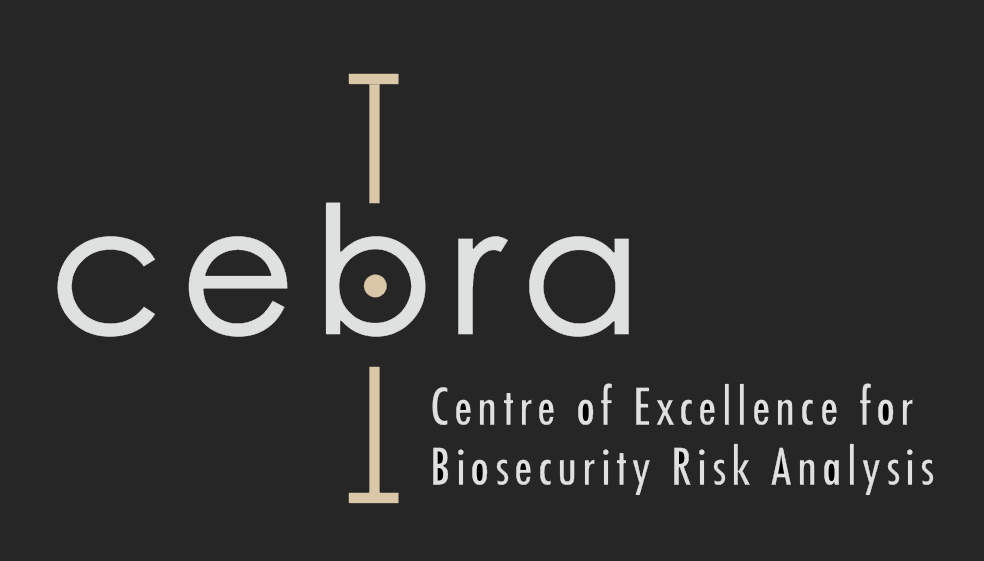 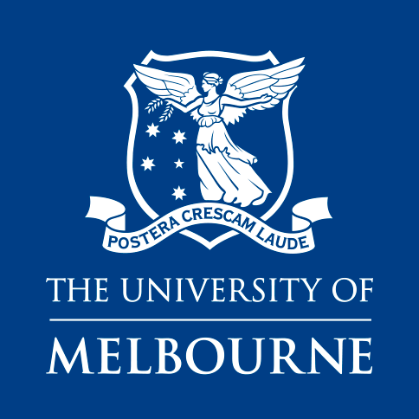 [Speaker Notes: Various methods may be employed at borders to manage the biosecurity risks of plants and plant products. The targeting, frequency, and unit-selection for border inspections can be designed to meet multiple goals, including data collection for pathway risk analyses, the detection and interception of pests, and incentivising stakeholders’ compliance with phytosanitary requirements. We have reviewed published and grey literature on biosecurity interventions at borders, focusing on fresh produce inspections on import and passenger pathways. Our overall aim was to critically assess and compare the practices of biosecurity systems across the globe. We also sought to identify geographic limitations and knowledge gaps in the published research. In our review, we describe a framework for designing sampling methods to meet regulatory goals, including for targeting inspections, selecting the units for inspection (e.g., within produce consignments), and for background monitoring of pathway risks. Using the Australian state of Tasmania as a case study, we then describe how sampling methodologies may be designed to meet a jurisdiction’s specific needs, protected values, and risk profile.]
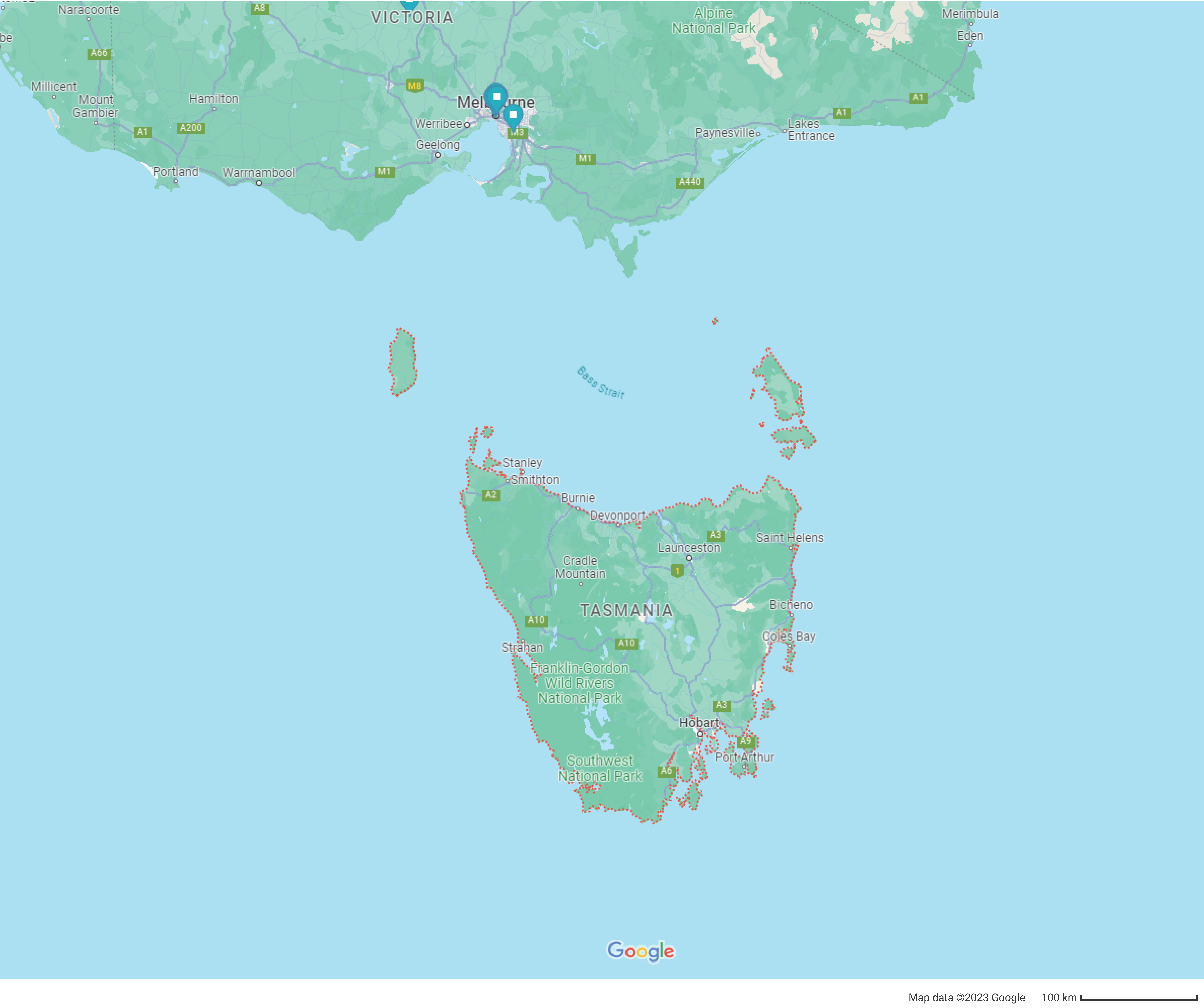 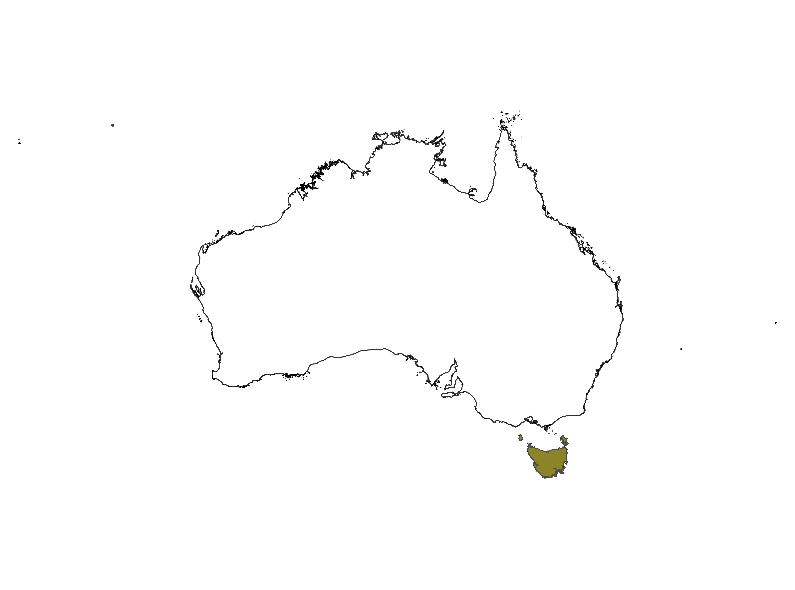 Biosecurity in 
Tasmania
Relatively small (~68,401 km²)

A major centre of endemism for Australian flora and fauna 
E.g., eucalypts, devils

Export-oriented primary industries
AU$4.73 billion in total income in 2021/22 associated with agriculture, forestry + fisheries 
Produced 5.5x more food than it consumed in 2021/22
(DNRET, 2021; ABS, 2022)
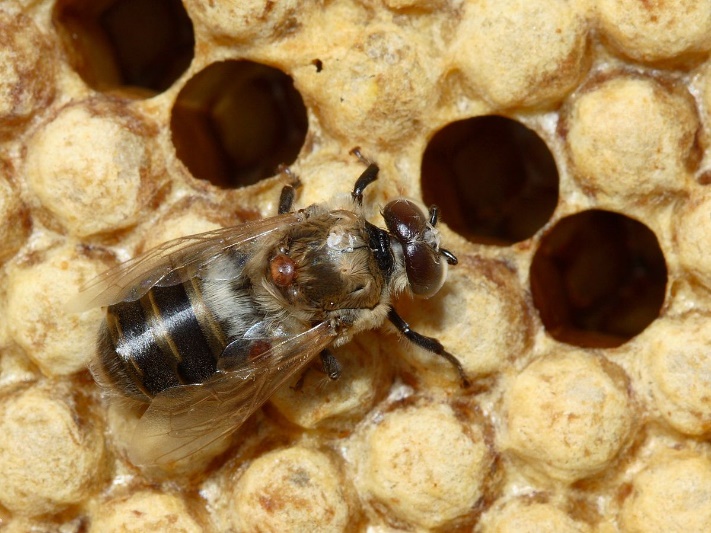 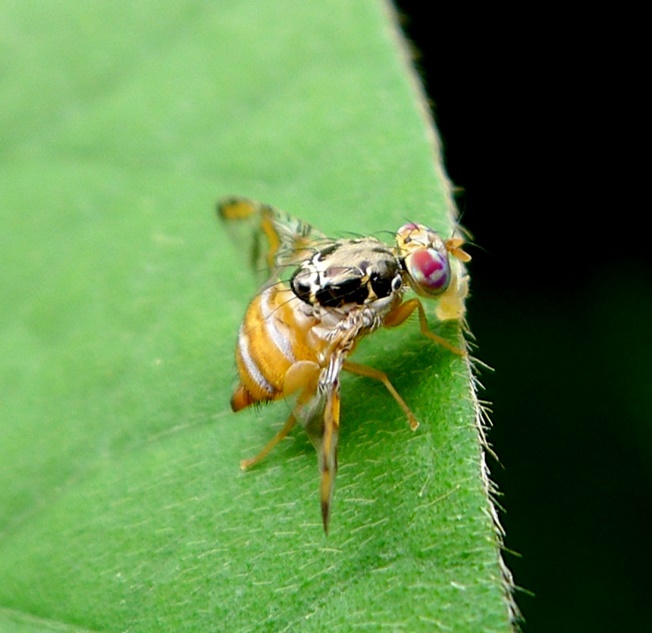 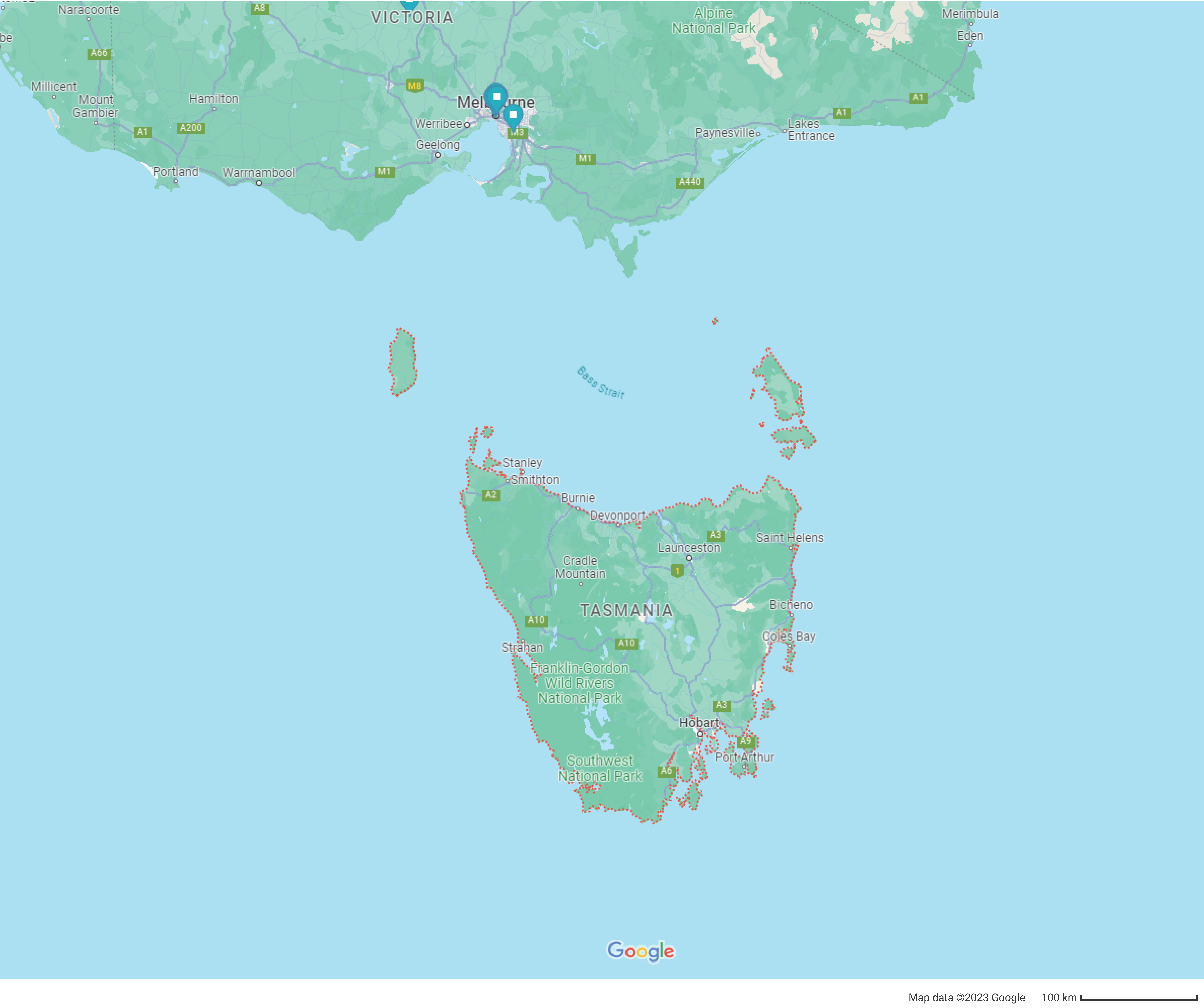 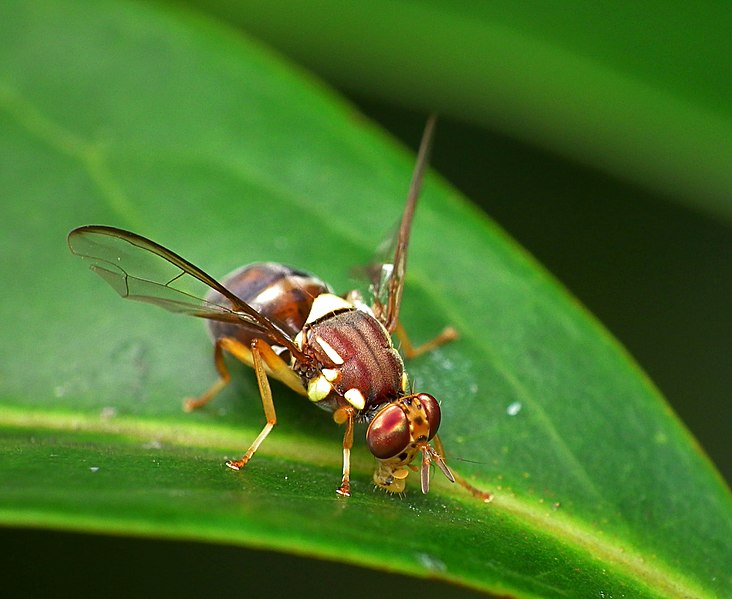 Biosecurity in 
Tasmania
Free of many common significant pest insects

Qfly (Bactrocera tryoni)
Medfly (Ceratitis capitata)
Varroa mite (Varroa destructor) 
Tomato potato psyllid (Bactericera cockerelli)
Grape phylloxera (Daktulosphaira vitifoliae)
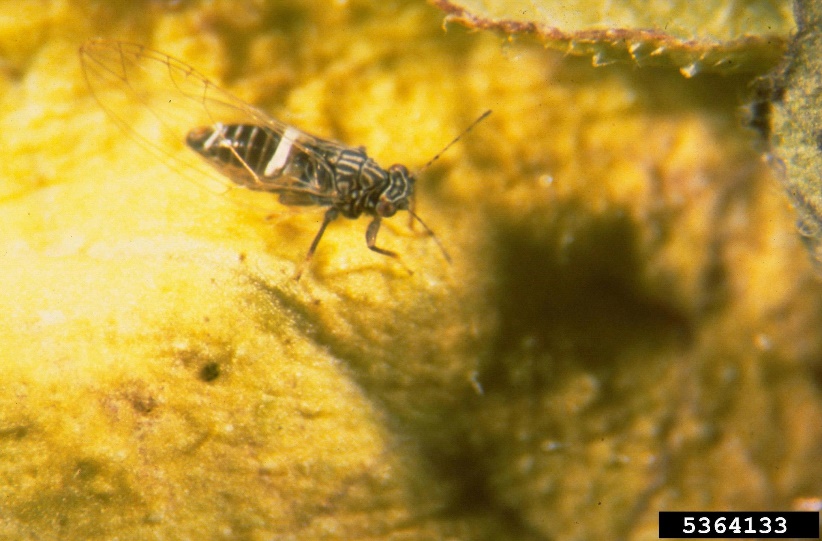 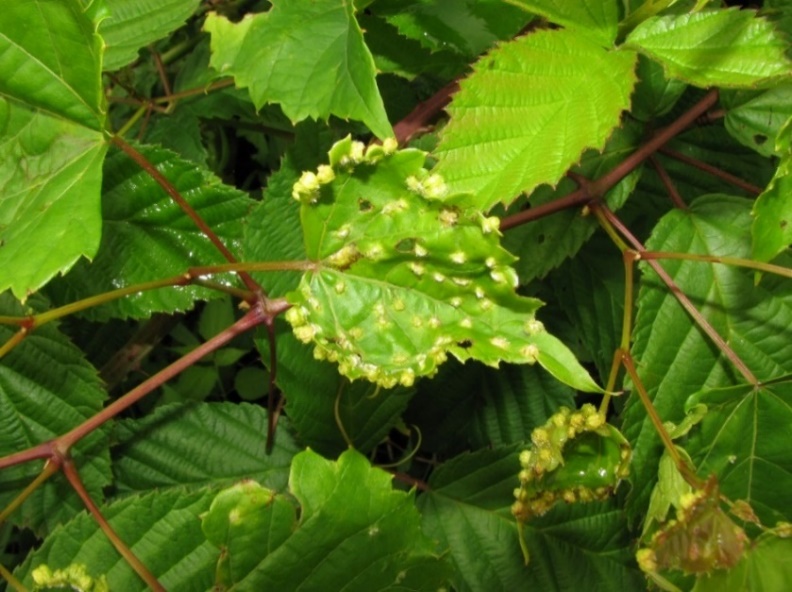 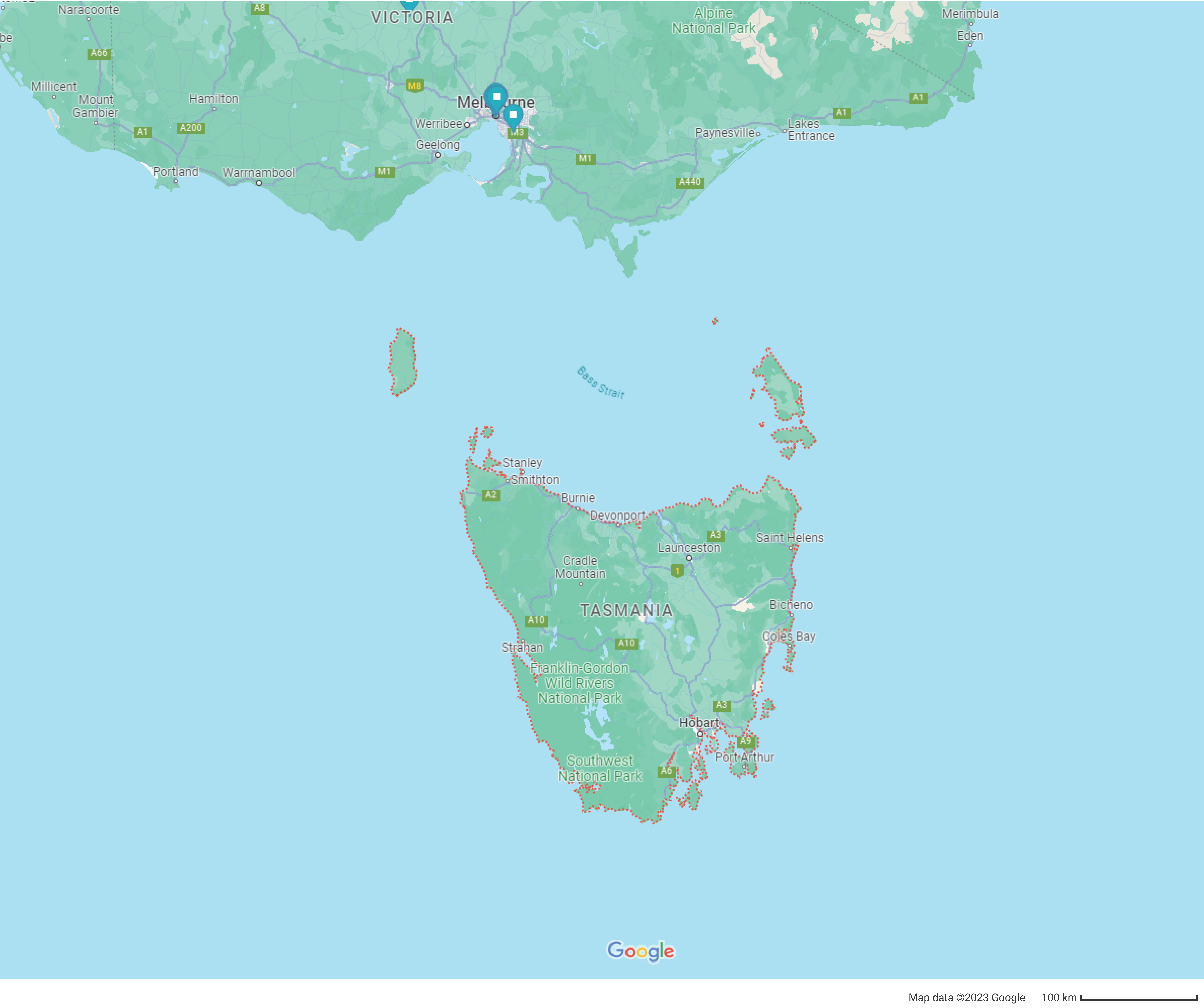 Biosecurity 
Pathways
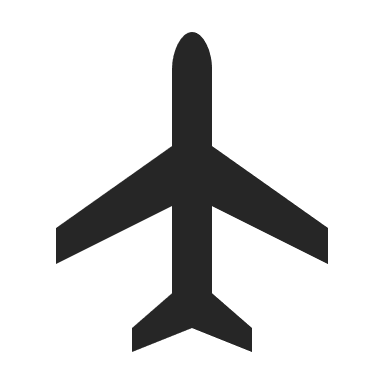 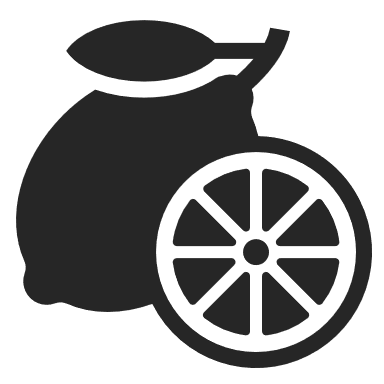 Produce imports
~35k consignments per year
Pre-inspection + treatment + border inspections

Air passengers
1.5M passengers over the last 5 years 
Passive + active passenger screening

Maritime passengers
Cruises, ferry, private vessels
Passive + active passenger screening
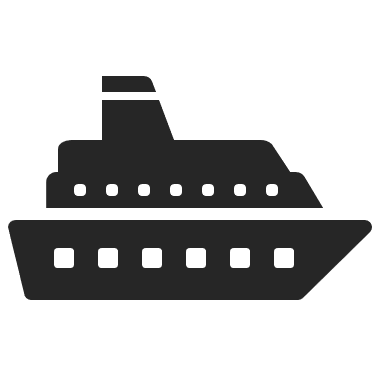 Tasmanian Biosecurity Border Review
Key Question: What the current policies and practices of biosecurity border interventions, focusing on produce and air/martime passenger pathways?  

Approach: Systematic literature review and synthesis
Review – Search and screening
Search Strategy:
Systematic search of published literature via database searches (following PRISMA guidelines)
In depth operational/policy document searches in jurisdictions with advanced border inspection systems
Review – Search and screening
Search Strategy:
Systematic search of published literature via database searches (following PRISMA guidelines)
In depth operational/policy document searches in jurisdictions with advanced border inspection systems

Systematic Search Query: 
( ( ( "phytosanitary" OR "biosecurity" OR "border" OR "trans*boundary" ) W/10 ( "intervention" OR "interception" OR "inspection" ) ) OR "phytosanitary measures" OR "biosecurity measures" ) AND ( ( "invasi*" OR "alien" OR "introduc*" OR "nonnative" OR "non-native" OR "non-indigenous" ) W/5 ( "species" OR "pathogen" OR "disease" ) )
Review – Search and screening
Search Strategy:
Systematic search of published literature via database searches (following PRISMA guidelines)
In depth operational/policy document searches in jurisdictions with advanced border inspection systems

Systematic Search Query: 
( ( ( "phytosanitary" OR "biosecurity" OR "border" OR "trans*boundary" ) W/10 ( "intervention" OR "interception" OR "inspection" ) ) OR "phytosanitary measures" OR "biosecurity measures" ) AND ( ( "invasi*" OR "alien" OR "introduc*" OR "nonnative" OR "non-native" OR "non-indigenous" ) W/5 ( "species" OR "pathogen" OR "disease" ) ) 

Inclusion Criteria: 
Studies that describe at-border biosecurity intervention practices and/or policies, including:
Practices/policies at international and domestic borders
Studies describing current practices/policies or proposing new methods or approaches to at-border interventions 
Interventions on any pathways are currently included
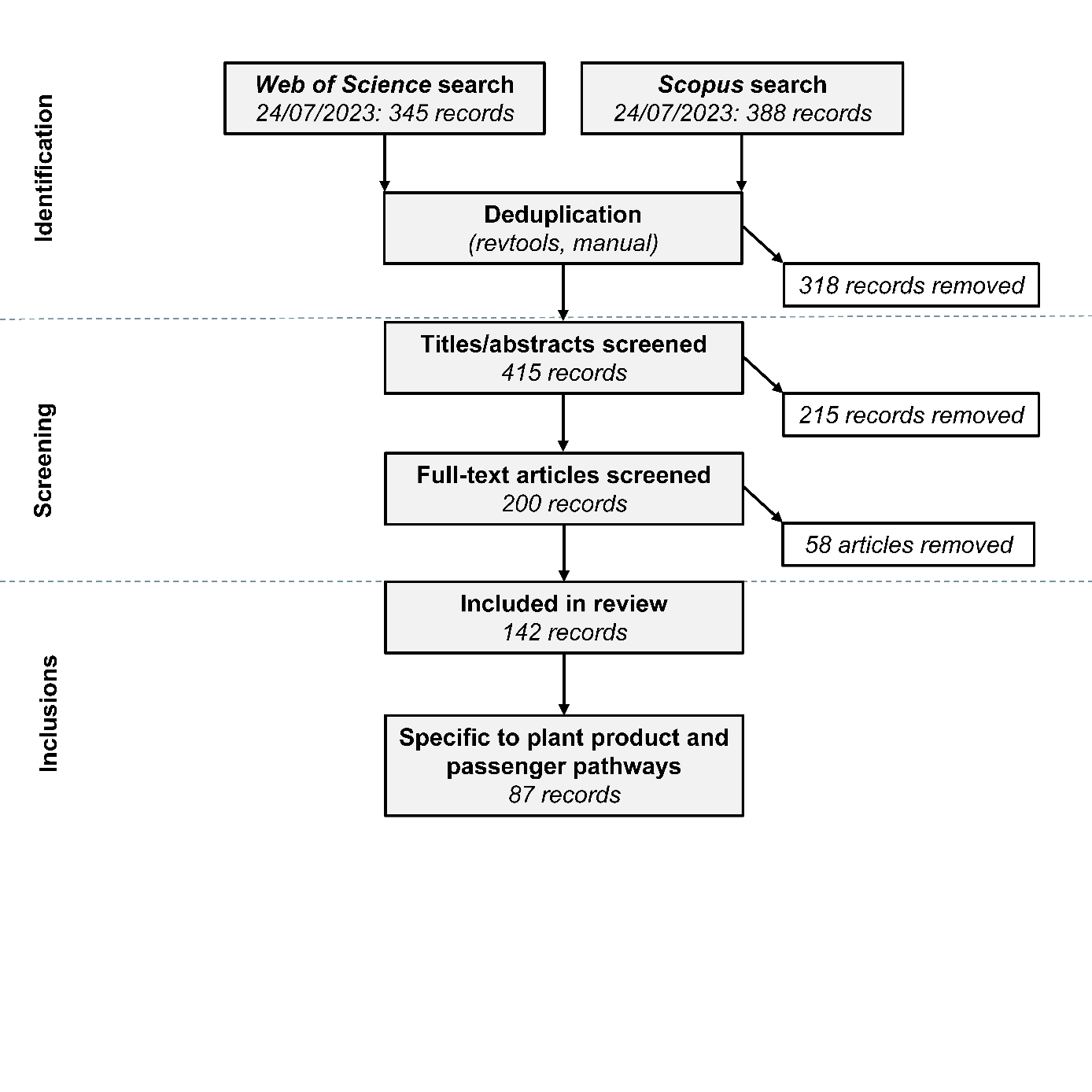 Pathway considered:
Any -  		15/142 (11%)
Animal products -  	19/142 (13%)
Animals live -  	15/142 (11%)
Plant products -  	69/142 (49%)
Plant live -  		59/142 (42%)
Seaweed trade -  	1/142 (1%)
Aquaculture trade -  	2/142 (1%)
Marine biofouling - 	8/142 (6%)
Ballast water -  	12/142 (8%)
Maritime vessels -  	6/142 (4%)
General cargo -  	32/142 (23%)
Containers -  	13/142 (9%)
Wood packaging -  	21/142 (15%)
Machinery -  	3/142 (2%)
Passenger air -  	32/142 (23%)
Passenger sea -  	27/142 (19%)
Passenger vehicle -  	7/142 (5%)
Mail -  		11/142 (8%)
Space travel - 	1/142 (1%)
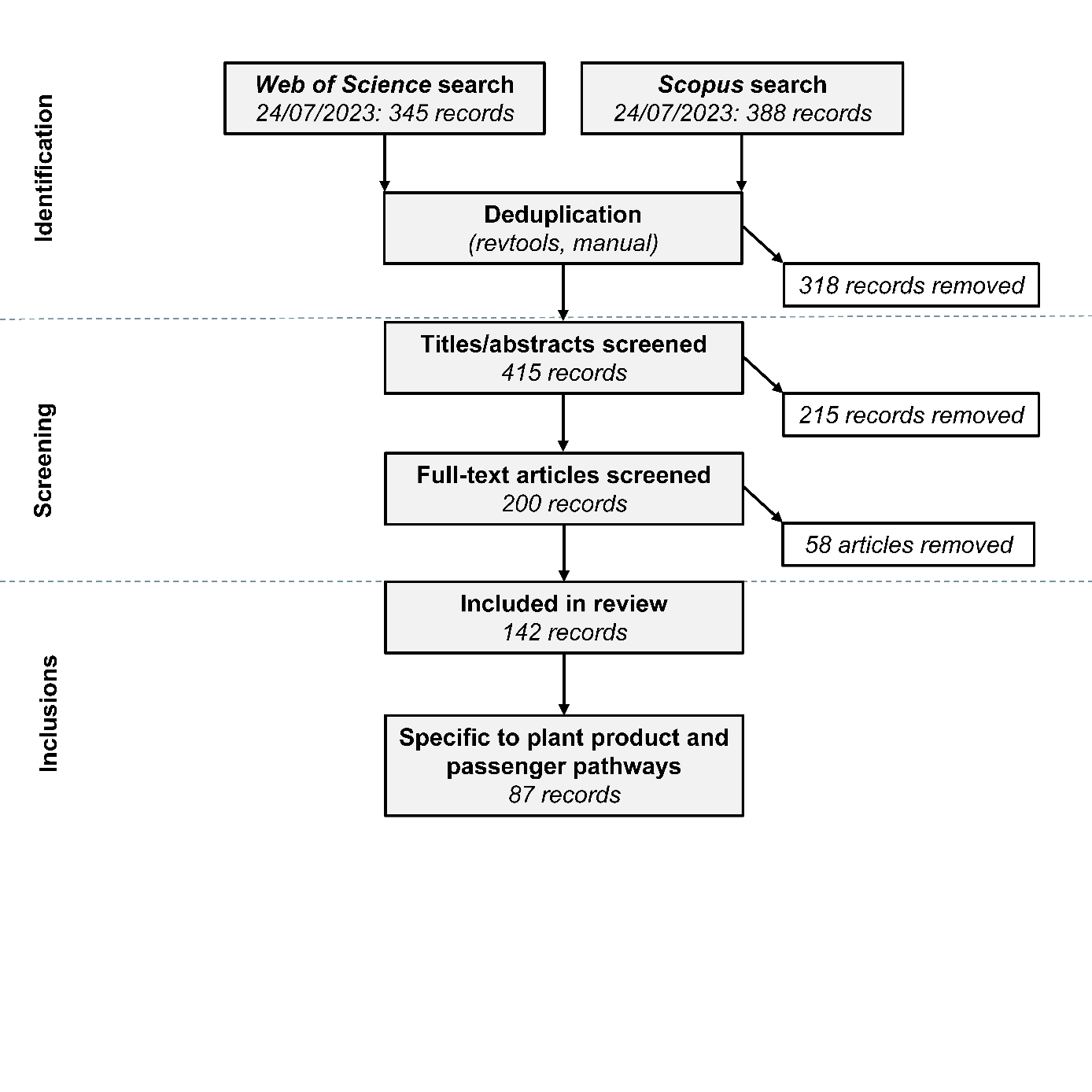 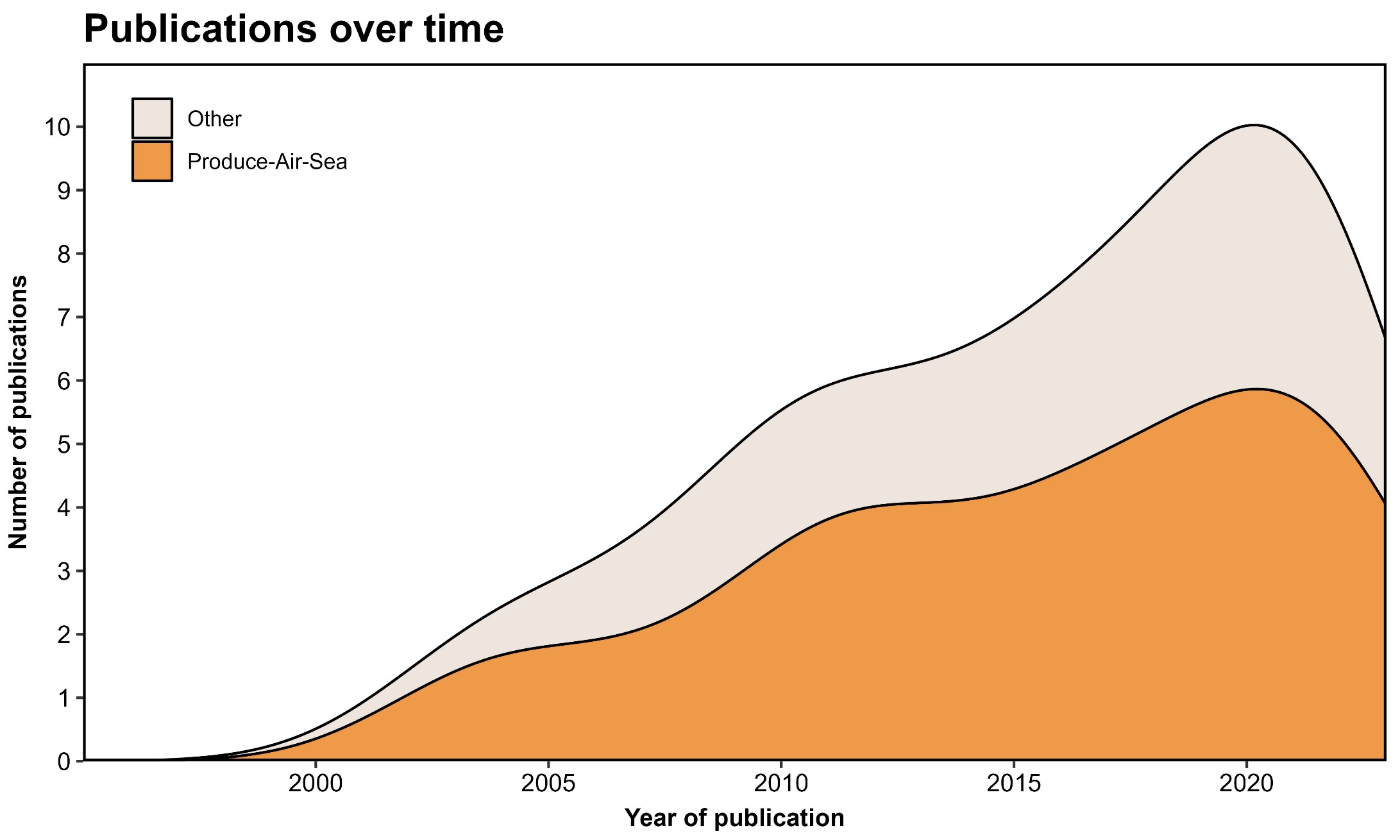 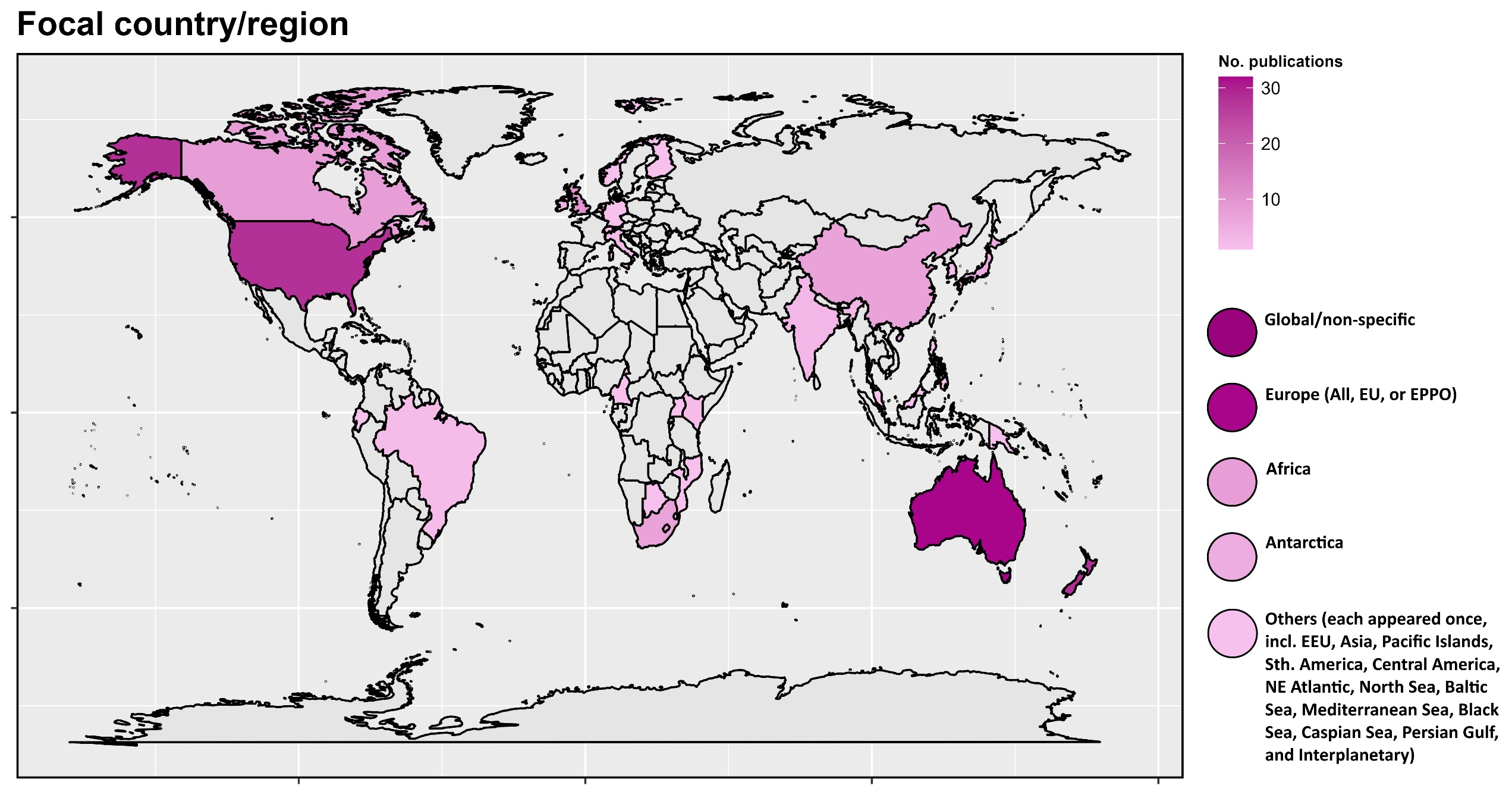 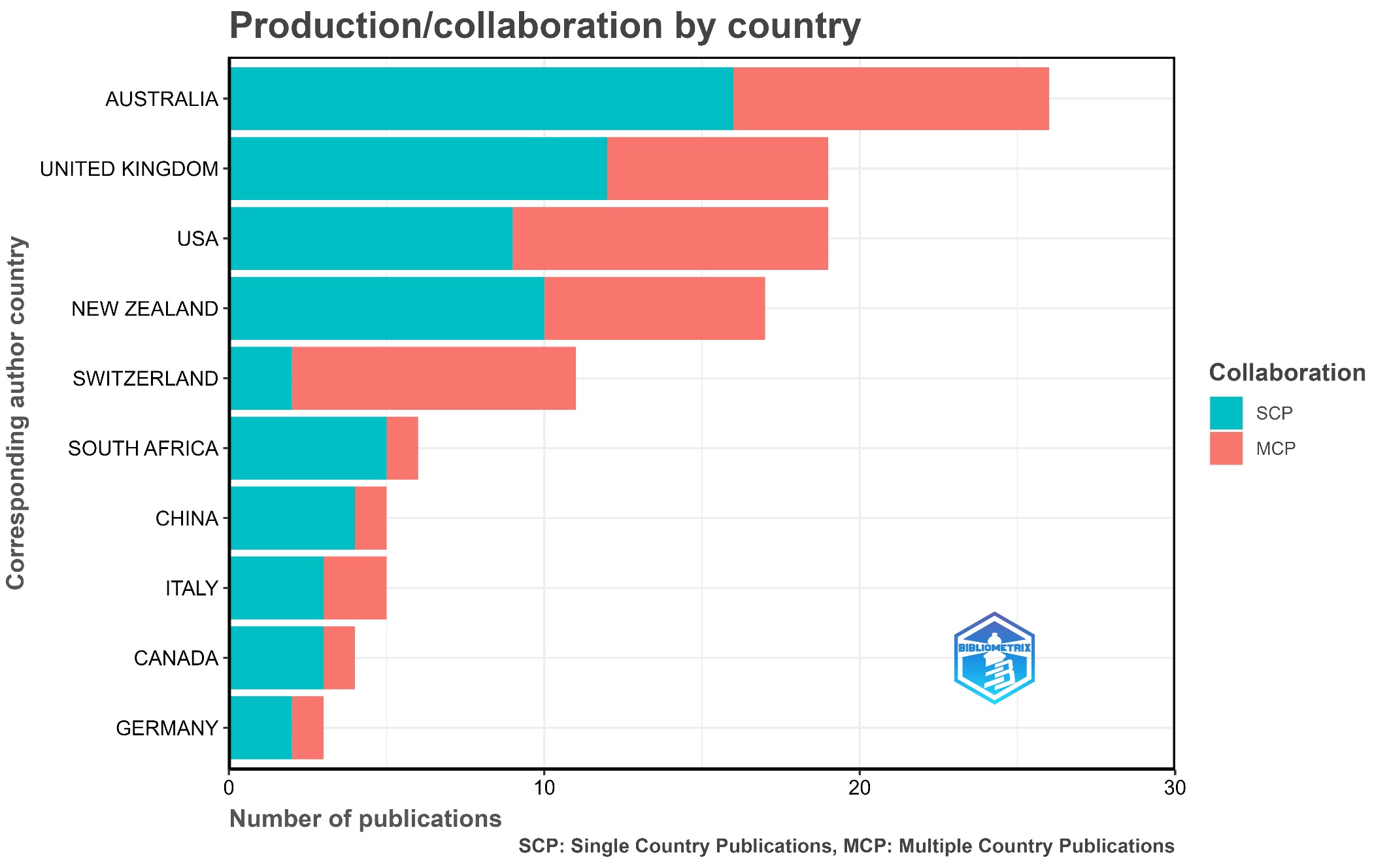 Border interventions – Sampling
AT-Border
Pre-Border
Post-Border
1. Selection of units on pathways for inspection/ screening (e.g., flights, consignments, vessels)
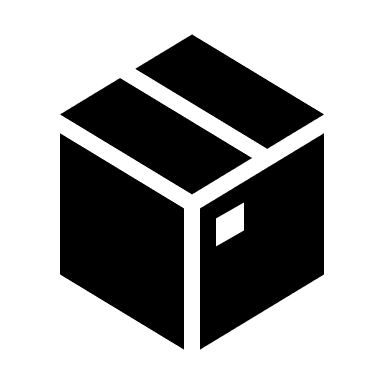 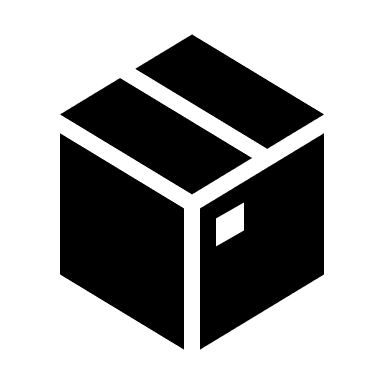 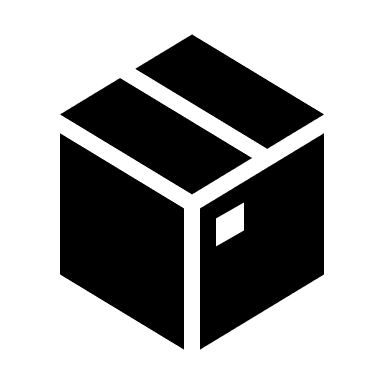 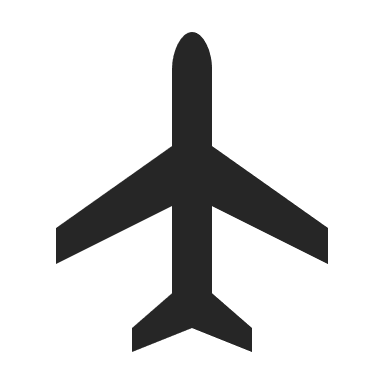 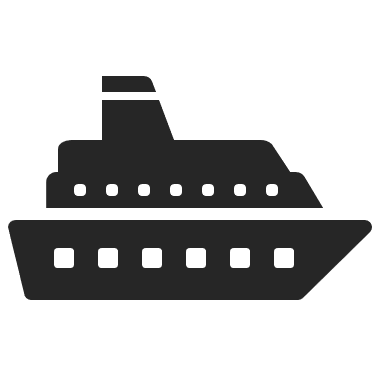 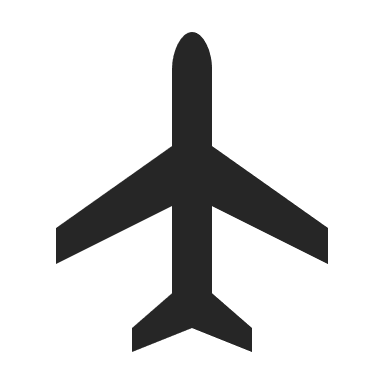 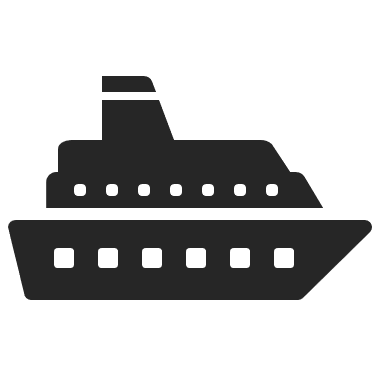 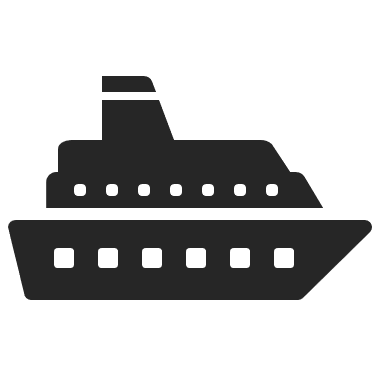 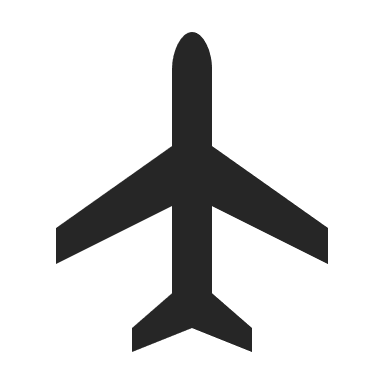 Border interventions – Sampling
AT-Border
Pre-Border
Post-Border
1. Selection of units on pathways for inspection/ screening (e.g., flights, consignments, vessels)
2. Sampling of sub-units on pathway for inspection/ screening (e.g., pieces of fruit, passengers etc.)
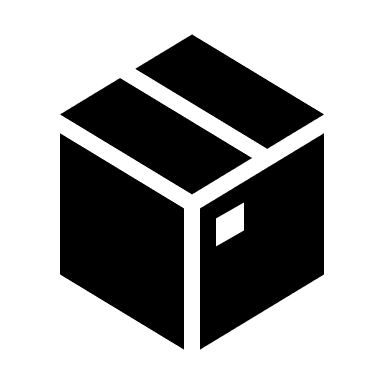 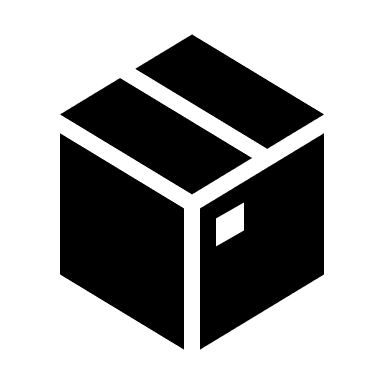 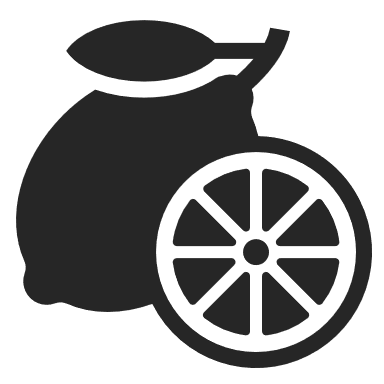 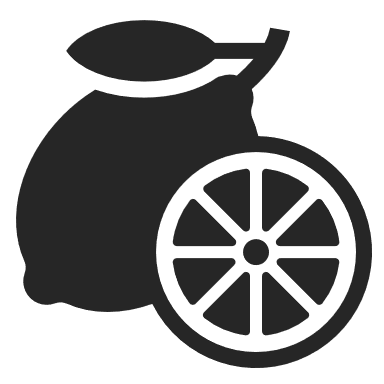 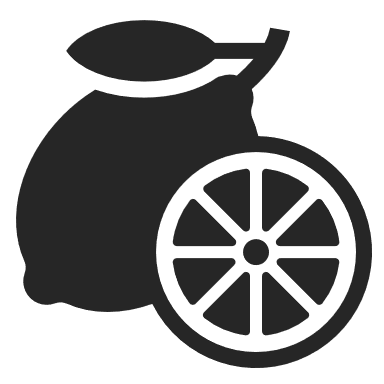 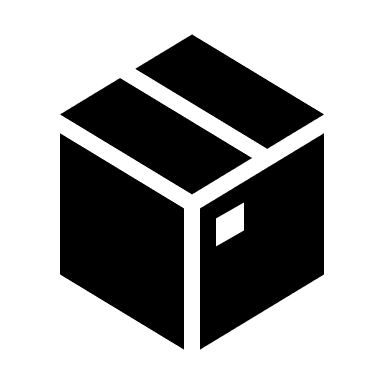 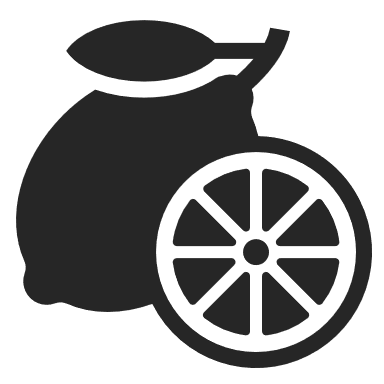 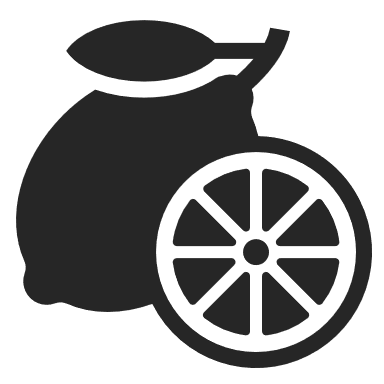 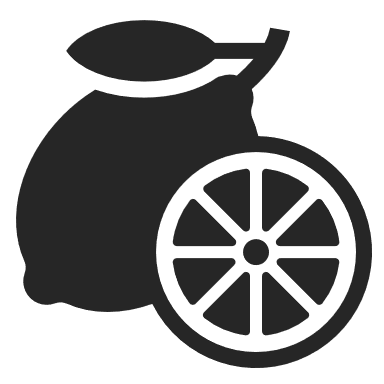 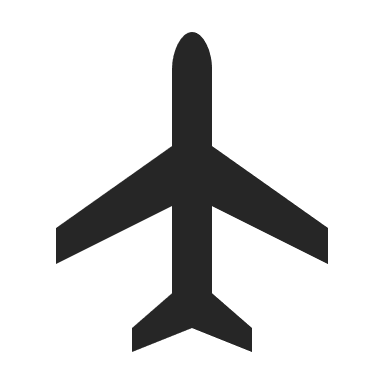 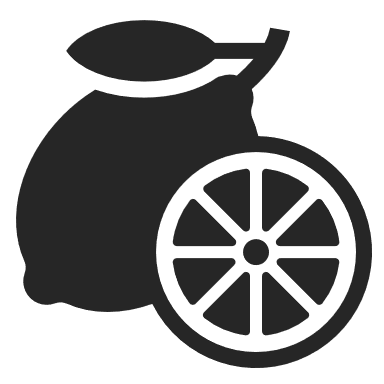 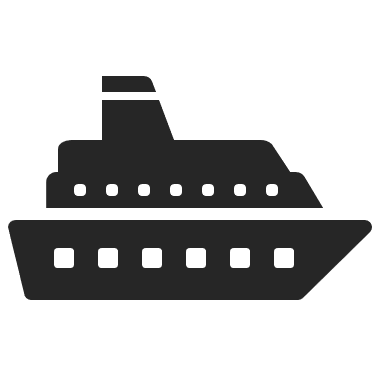 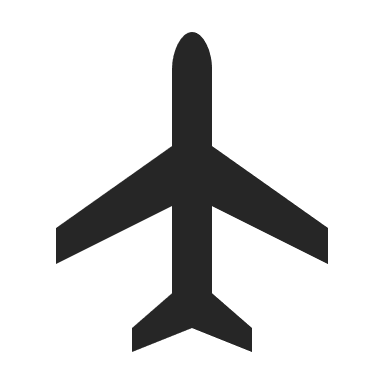 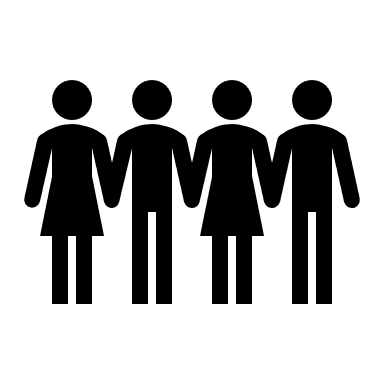 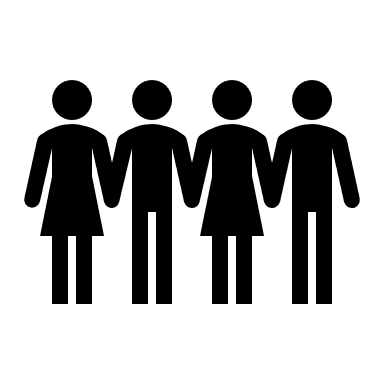 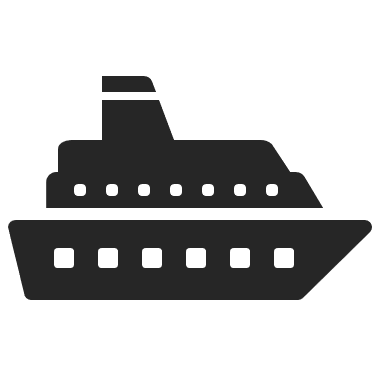 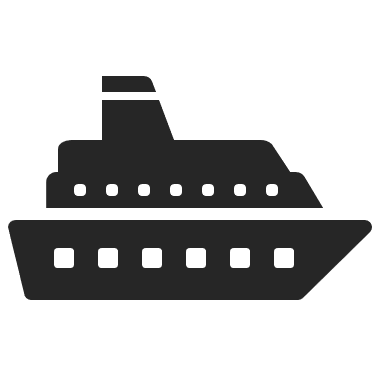 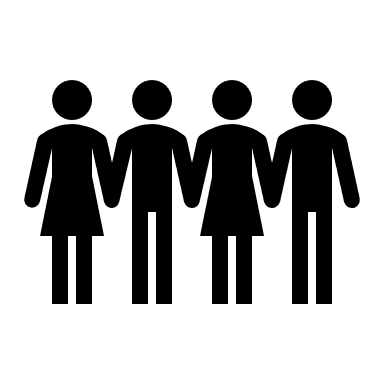 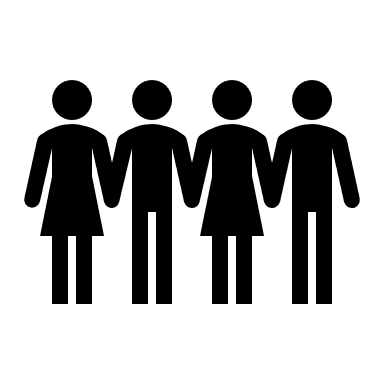 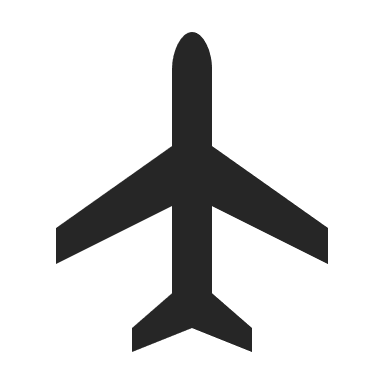 Border interventions – Purposes
“The role of border inspection in this context covers two of the three roles identified by Robinson, Burgman, and Cannon (2011), namely, (1) monitoring pathway risk and its evolution to make informed decisions about the threat (e.g., shutting down a risky pathway), and (2) reducing the number of propagules entering the country (sometimes called leakage or slippage, i.e., trade volume × infestation rate × leakage rate) or the total pest risk (i.e., volume × infestation rate × leakage rate × impact) arriving in the country by filtering highly infested consignments.”
Trouvé, R., & Robinson, A. P. (2021). Risk Analysis, 41(6), 992-1003

“There are several purposes for border inspections: inspections (1) provide information about risks associated with individual pests or groups of pests that informs other biosecurity actions, (2) provide information about risks associated with specific commodities and this also informs biosecurity activities, (3) monitor the effectiveness of phytosanitary treatments, (4) incentivize exporters to reduce invasion risk in exports, and (5) directly identify infested shipments so that they can be excluded (Epanchin-Niell 2017).”
Turner, R. M., Plank, M. J., Brockerhoff, E. G., Pawson, S., Liebhold, A., & James, A. (2020). Ecological Applications, 30(8), e02194

“Border inspections play several beneficial roles, including (a) gathering information about risks across commodities that can be used to identify the need for quarantine measures; (b) incentivizing producers to abate NNS risk in exported goods (to avoid interception penalties; Ameden, Cash, and Zilberman 2007; Springborn, Lindsay, and Epanchin-Niell 2016); and (c) identifying infested shipments so they can be mitigated (Epanchin-Niell 2017). 
Epanchin-Niell, R., McAusland, C., Liebhold, A., Mwebaze, P., & Springborn, M. R. (2021). Review of Environmental Economics and Policy, 15(1), 180-190.
Border interventions – Purposes
“The role of border inspection in this context covers two of the three roles identified by Robinson, Burgman, and Cannon (2011), namely, (1) monitoring pathway risk and its evolution to make informed decisions about the threat (e.g., shutting down a risky pathway), and (2) reducing the number of propagules entering the country (sometimes called leakage or slippage, i.e., trade volume × infestation rate × leakage rate) or the total pest risk (i.e., volume × infestation rate × leakage rate × impact) arriving in the country by filtering highly infested consignments.”
Trouvé, R., & Robinson, A. P. (2021).. Risk Analysis, 41(6), 992-1003

“There are several purposes for border inspections: inspections (1) provide information about risks associated with individual pests or groups of pests that informs other biosecurity actions, (2) provide information about risks associated with specific commodities and this also informs biosecurity activities, (3) monitor the effectiveness of phytosanitary treatments, (4) incentivize exporters to reduce invasion risk in exports, and (5) directly identify infested shipments so that they can be excluded (Epanchin-Niell 2017).”
Turner, R. M., Plank, M. J., Brockerhoff, E. G., Pawson, S., Liebhold, A., & James, A. (2020). Ecological Applications, 30(8), e02194

“Border inspections play several beneficial roles, including (a) gathering information about risks across commodities that can be used to identify the need for quarantine measures; (b) incentivizing producers to abate NNS risk in exported goods (to avoid interception penalties; Ameden, Cash, and Zilberman 2007; Springborn, Lindsay, and Epanchin-Niell 2016); and (c) identifying infested shipments so they can be mitigated (Epanchin-Niell 2017). 
Epanchin-Niell, R., McAusland, C., Liebhold, A., Mwebaze, P., & Springborn, M. R. (2021). Review of Environmental Economics and Policy, 15(1), 180-190.
Border interventions – Purposes
“The role of border inspection in this context covers two of the three roles identified by Robinson, Burgman, and Cannon (2011), namely, (1) monitoring pathway risk and its evolution to make informed decisions about the threat (e.g., shutting down a risky pathway), and (2) reducing the number of propagules entering the country (sometimes called leakage or slippage, i.e., trade volume × infestation rate × leakage rate) or the total pest risk (i.e., volume × infestation rate × leakage rate × impact) arriving in the country by filtering highly infested consignments.”
Trouvé, R., & Robinson, A. P. (2021).. Risk Analysis, 41(6), 992-1003

“There are several purposes for border inspections: inspections (1) provide information about risks associated with individual pests or groups of pests that informs other biosecurity actions, (2) provide information about risks associated with specific commodities and this also informs biosecurity activities, (3) monitor the effectiveness of phytosanitary treatments, (4) incentivize exporters to reduce invasion risk in exports, and (5) directly identify infested shipments so that they can be excluded (Epanchin-Niell 2017).”
Turner, R. M., Plank, M. J., Brockerhoff, E. G., Pawson, S., Liebhold, A., & James, A. (2020). Ecological Applications, 30(8), e02194

“Border inspections play several beneficial roles, including (a) gathering information about risks across commodities that can be used to identify the need for quarantine measures; (b) incentivizing producers to abate NNS risk in exported goods (to avoid interception penalties; Ameden, Cash, and Zilberman 2007; Springborn, Lindsay, and Epanchin-Niell 2016); and (c) identifying infested shipments so they can be mitigated (Epanchin-Niell 2017). 
Epanchin-Niell, R., McAusland, C., Liebhold, A., Mwebaze, P., & Springborn, M. R. (2021). Review of Environmental Economics and Policy, 15(1), 180-190.
Border interventions – Purposes
“The role of border inspection in this context covers two of the three roles identified by Robinson, Burgman, and Cannon (2011), namely, (1) monitoring pathway risk and its evolution to make informed decisions about the threat (e.g., shutting down a risky pathway), and (2) reducing the number of propagules entering the country (sometimes called leakage or slippage, i.e., trade volume × infestation rate × leakage rate) or the total pest risk (i.e., volume × infestation rate × leakage rate × impact) arriving in the country by filtering highly infested consignments.”
Trouvé, R., & Robinson, A. P. (2021).. Risk Analysis, 41(6), 992-1003

“There are several purposes for border inspections: inspections (1) provide information about risks associated with individual pests or groups of pests that informs other biosecurity actions, (2) provide information about risks associated with specific commodities and this also informs biosecurity activities, (3) monitor the effectiveness of phytosanitary treatments, (4) incentivize exporters to reduce invasion risk in exports, and (5) directly identify infested shipments so that they can be excluded (Epanchin-Niell 2017).”
Turner, R. M., Plank, M. J., Brockerhoff, E. G., Pawson, S., Liebhold, A., & James, A. (2020). Ecological Applications, 30(8), e02194

“Border inspections play several beneficial roles, including (a) gathering information about risks across commodities that can be used to identify the need for quarantine measures; (b) incentivizing producers to abate NNS risk in exported goods (to avoid interception penalties; Ameden, Cash, and Zilberman 2007; Springborn, Lindsay, and Epanchin-Niell 2016); and (c) identifying infested shipments so they can be mitigated (Epanchin-Niell 2017). 
Epanchin-Niell, R., McAusland, C., Liebhold, A., Mwebaze, P., & Springborn, M. R. (2021). Review of Environmental Economics and Policy, 15(1), 180-190.
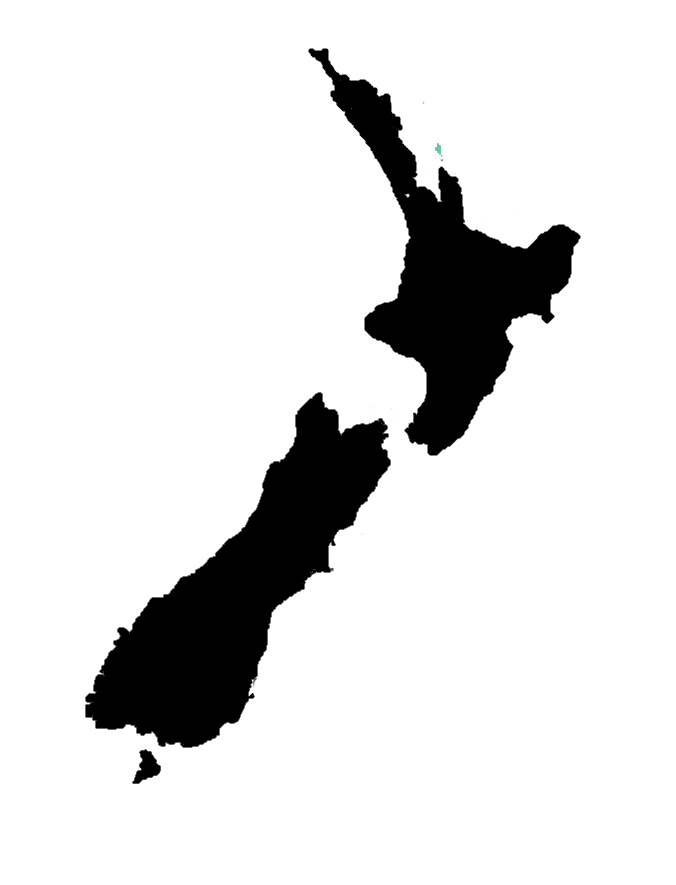 Border interventions – New Zealand
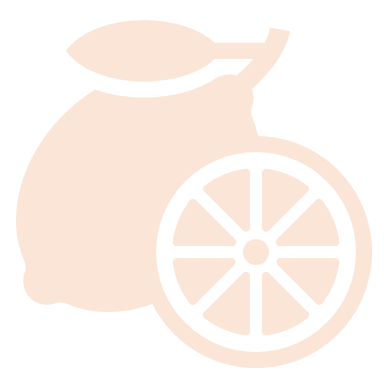 2. Sub-units sampling
Random 600-unit samples
- i.e., of pieces of fruit, to give a 95% confidence that consignment is pest free
1. Unit Selection
Risk-based sampling of consignments
- MPI risk profiling of ‘biosecurity risk’ (e.g., risk associated with the commodity/origin) and ‘pathway risk’ (e.g., previous importer non-compliance).
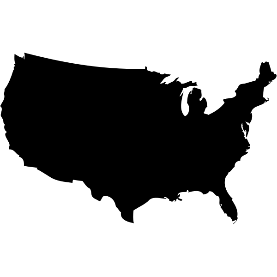 Border interventions – USA
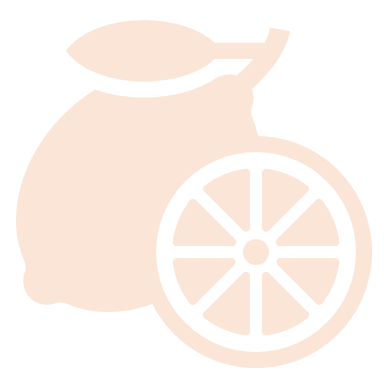 2. Sub-units sampling
Hypergeometric sampling of boxes within consignments
- to detect a ≥ 10% infestation rate.
1. Unit Selection
APHIS’ Agricultural Quarantine Inspection Monitoring (AQIM) random sampling of consignments.
(note, APHIS transitioning to a risk-based sampling approach from ~2018)
[Speaker Notes: Primary focus is information collection re:pathway commodity/origin risk levels.]
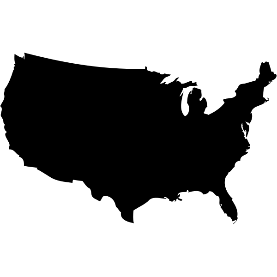 Border interventions – USA
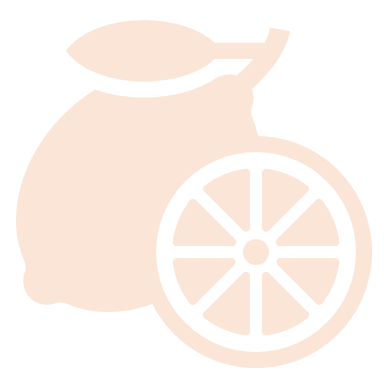 2. Sub-units sampling
Hypergeometric sampling of boxes within consignments
- to detect a ≥ 10% infestation rate.
1. Unit Selection
APHIS’ Agricultural Quarantine Inspection Monitoring (AQIM) random sampling of consignments.
(note, APHIS transitioning to a risk-based sampling approach from ~2018)
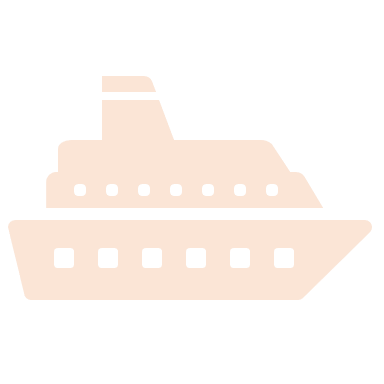 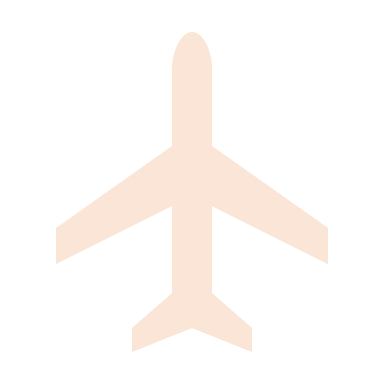 Passenger screening
- APHIS’ AQIM ‘random sampling protocol’, where a proportion of passenger declarations are randomly selected for 100% inspections. (not applied to cruise/maritime passengers)
[Speaker Notes: Primary focus is information collection re:pathway commodity/origin risk levels.]
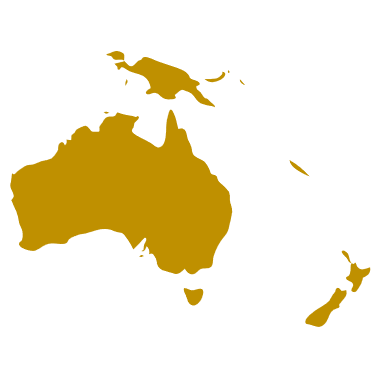 Border interventions – Australia
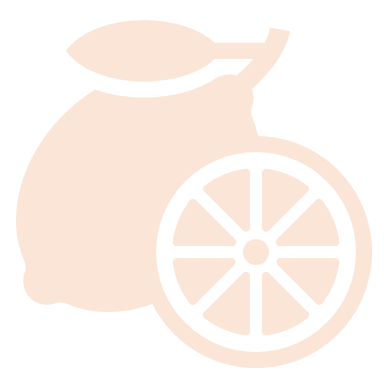 2. Sub-units sampling
Random 600-unit samples
- i.e., of pieces of fruit, to give a 95% confidence that consignment is pest free
1. Unit Selection
Risk-based sampling of consignments
- e.g., the DAFF Compliance-Based Inspection Scheme
[Speaker Notes: where importers of eligible produce can be subject to reduced inspection rates if they have displayed consistent compliance over a number of successful compliance checks/inspections.

e.g., in Australia 2017–18, <20% of air arrivals and <25% of maritime arrivals were screened at all. 

Note, Tasmania’s system is currently more in line with the New Zealand system.]
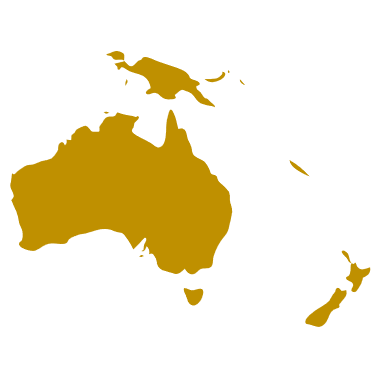 Border interventions – Australia
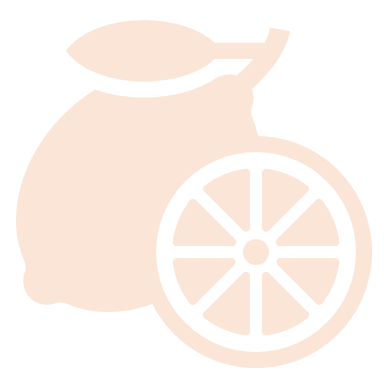 2. Sub-units sampling
Random 600-unit samples
- i.e., of pieces of fruit, to give a 95% confidence that consignment is pest free
1. Unit Selection
Risk-based sampling of consignments
- e.g., the DAFF Compliance-Based Inspection Scheme
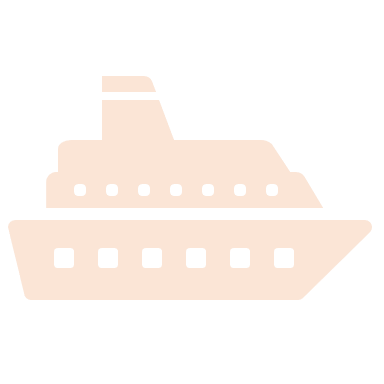 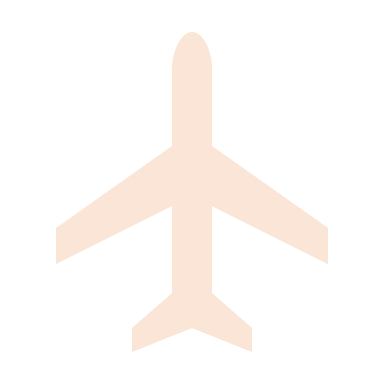 Passenger screening
Risk-based allocation of screening resources (via flight-based traveller profiles, Mail and Passenger System, MAPS), 
Targeted individual sampling (e.g., based on declarations/incoming passenger cards, profiles, visual assessments), and active surveillance (e.g., via dog detector teams, x-rays).
Verification and random ‘approach surveys’ to inform profile performance, and to estimate the leakage of biosecurity risk material.
[Speaker Notes: where importers of eligible produce can be subject to reduced inspection rates if they have displayed consistent compliance over a number of successful compliance checks/inspections.

e.g., in Australia 2017–18, <20% of air arrivals and <25% of maritime arrivals were screened at all. 

Note, Tasmania’s system is currently more in line with the New Zealand system.]
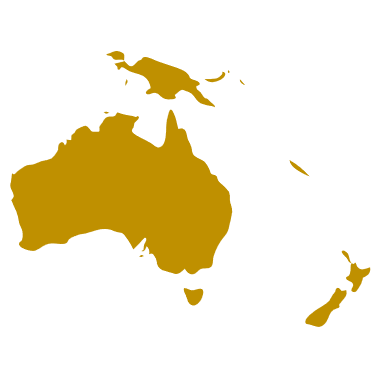 Border interventions – Australia
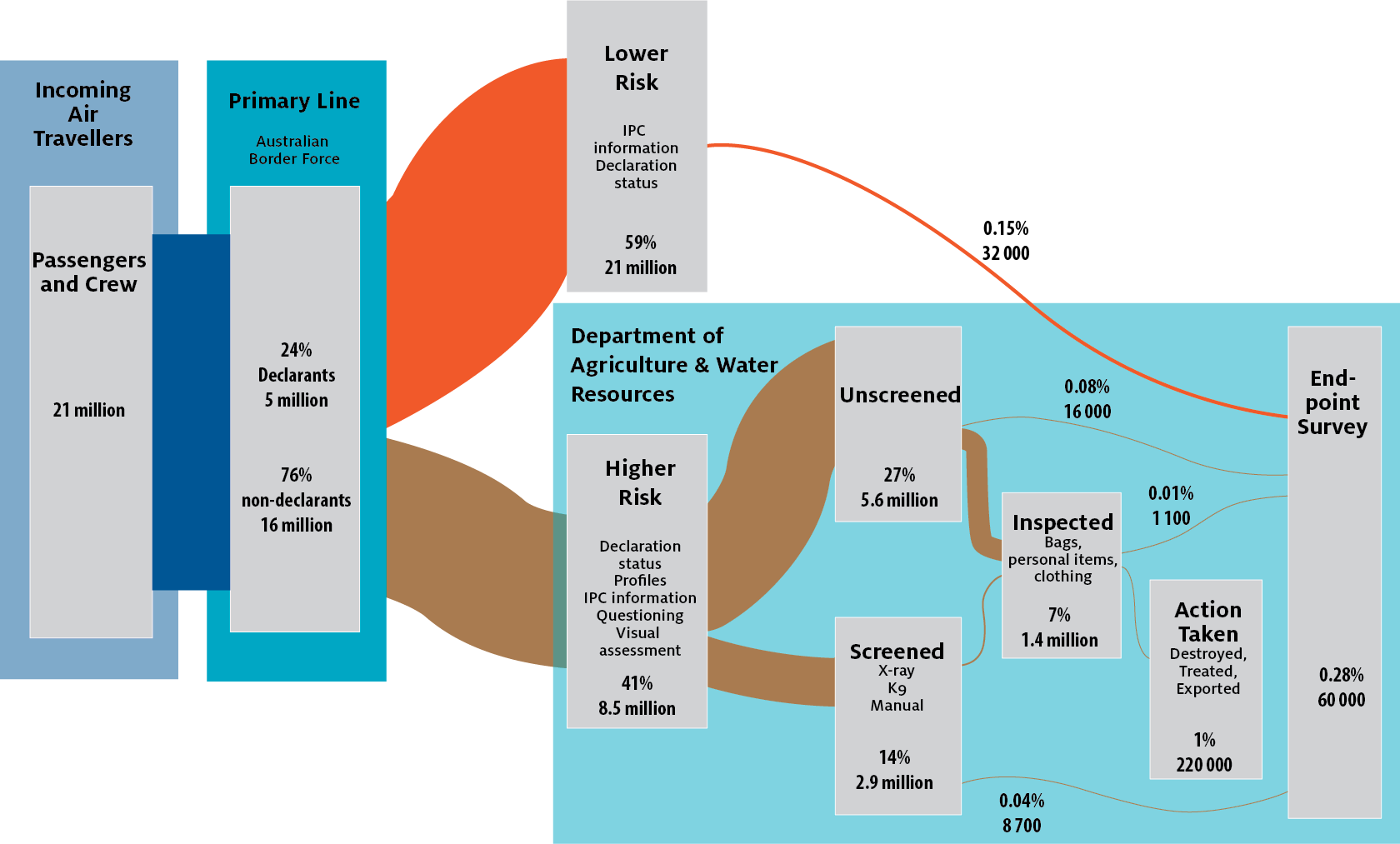 Inspector-General of Biosecurity. (2022). Efficacy and adequacy of department’s X-ray scanning and detector dog screening techniques to prevent entry of biosecurity risk material into Australia. Department of Agriculture and Water Resources. https://www.igb.gov.au/current-and-completed-reviews
[Speaker Notes: where importers of eligible produce can be subject to reduced inspection rates if they have displayed consistent compliance over a number of successful compliance checks/inspections.

e.g., in Australia 2017–18, <20% of air arrivals and <25% of maritime arrivals were screened at all. 

Note, Tasmania’s system is currently more in line with the New Zealand system.]
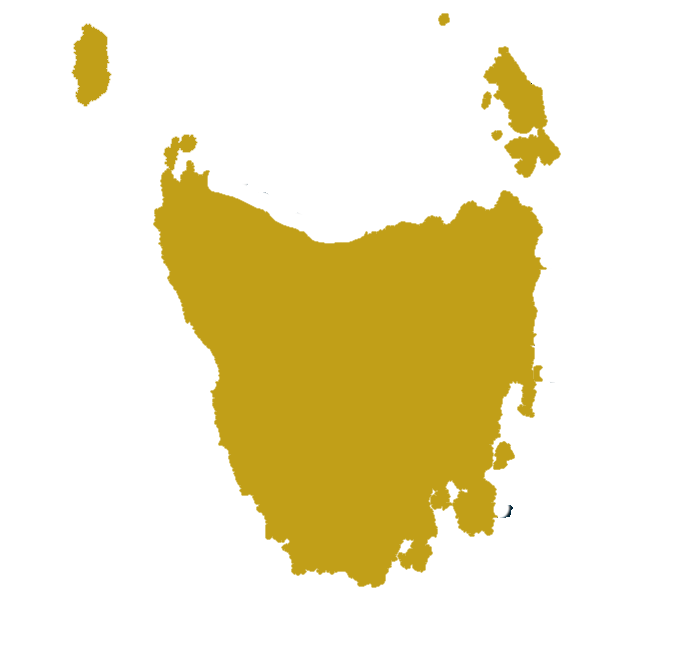 Potential Implications for Tasmania
Produce: 
Use of interception data to identify high-risk commodity pathways for inspection (i.e., commodity/origin risk analysis).
Incorporating past inspection data to allocate inspections based on previous importer/grower compliance (i.e., a form of compliance-based sampling scheme). 


Air/Maritime Passengers: 
Targeting of intervention resources toward high-risk flights/vessels, based on interception data and pathway risk profiling. 
Use interception data to identify effective intervention methods (e.g., detector dogs vs inspectors, staff numbers etc.).
Biosecurity Tasmania 
Department of Natural Resources and Environment Tasmania

CEBRA
The University of Melbourne, School of Biosciences


Images via Wikimedia Commons - Beatriz Moisset (grape phylloxera), Whitney Cranshaw (TPP), Waugsberg (Varroa); and via Flickr: Gail Hampshire (Medfly); James Niland (Qfly)

Plots via ggplot2 (Wickham et a. 2016) and bibliometrix (Aria & Cuccurullo C 2017)
Acknowledgements
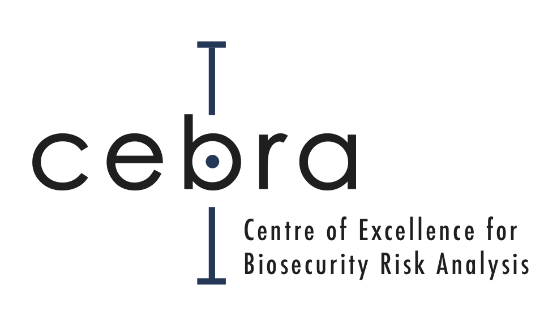 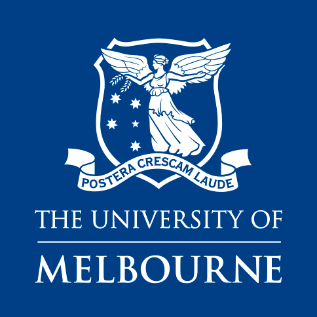